Performance-Based Planning: 

Increasing Transparency & Understanding in Decision Making
2017 TRB Transportation Planning Applications Conference


Maria Roell
Atlanta Regional Commission
Outline
Background
ARC’s Project Evaluation Objectives
Big Data Challenges and Solutions
Criteria for The Atlanta Region’s Plan
Project Evaluation Visualization
Lessons Learned
Next Steps
Background
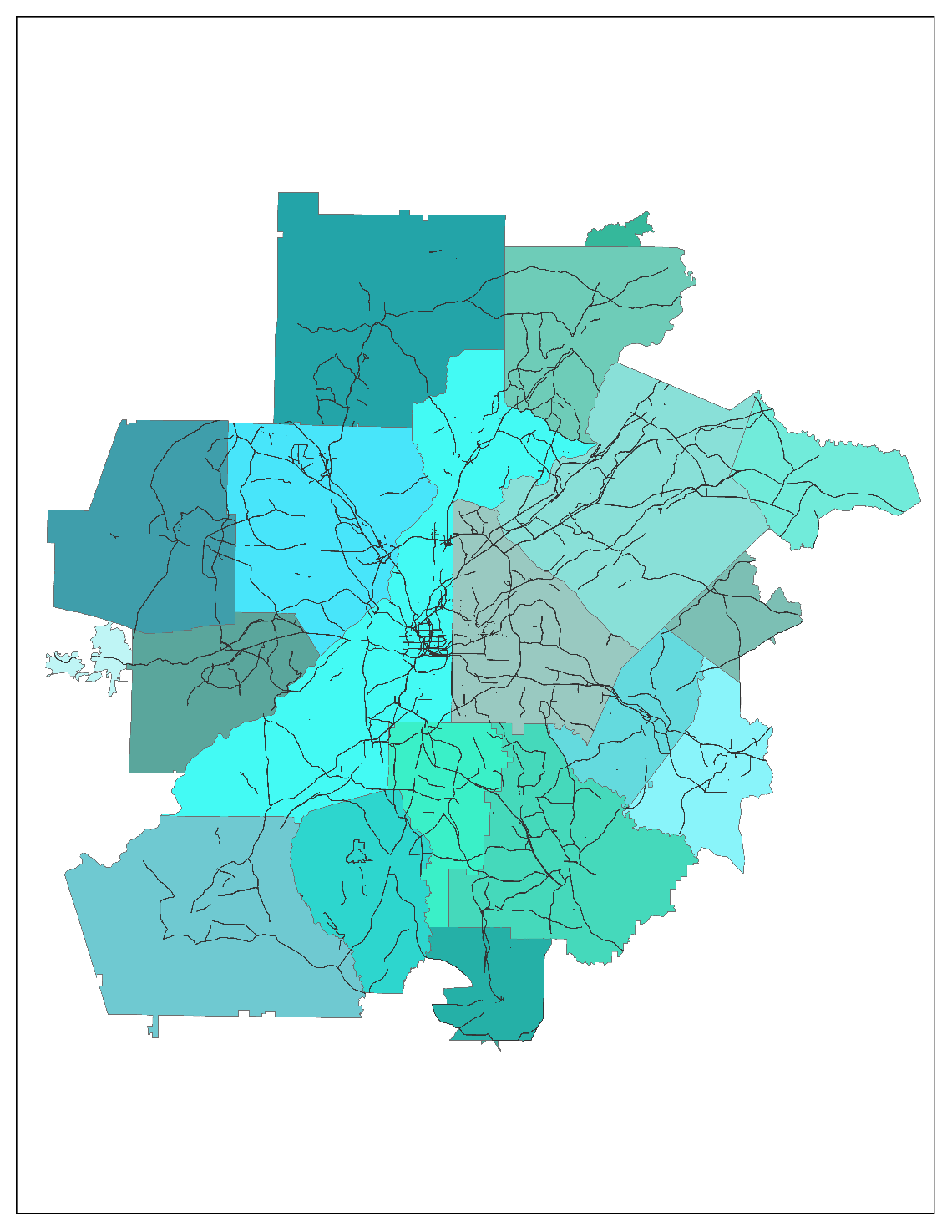 20 Counties
Population: 5 Million 

726 Projects
340 Programmed
114 Long Range
272 Aspirations
ARC’s Project Evaluation Objectives
Understand need and performance separately

Find individual projects’ significance

Bring comprehensive dataset to public and decision makers
Big Data
Challenges
Choosing a provider
Cost
Collection Methodologies
Different Networks/Coverage
Produce Understandable Results
Solutions
Try to fill current data gaps
Set aside time to analyze
Aggregate and tell stories
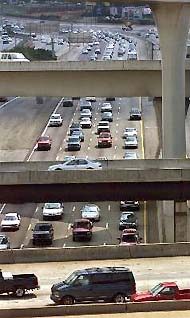 Data Sources and Networks
Project Data
Estimated
Real World Data
Crashes
NAVTEQ & INRIX
Equity
Other
Resources
Project ID
Project Cost
Model
B/C
Volume,
VMT, VHT,
Accessibility
TTI
ETA
RTN
ASTRO
NHS
Crash
Rate
Separate Networks
Model Network
2015 Key Network
Criteria for The Atlanta Region’s Plan
Benefit Cost, Need & Performance
Benefit Cost
Cost of Project
Change in emissions
Change in congestion
Need and Performance
Each measure indexed
Each measure weighted to reflect region’s policies and goals
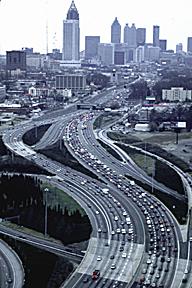 Visualization
Tell a Story
Can customize chart
Can focus on what is most important to them
Increased Transparency
Graphics help to picture differences
Between need and performance 
Between projects 
Can look for projects in specific area
Visualization
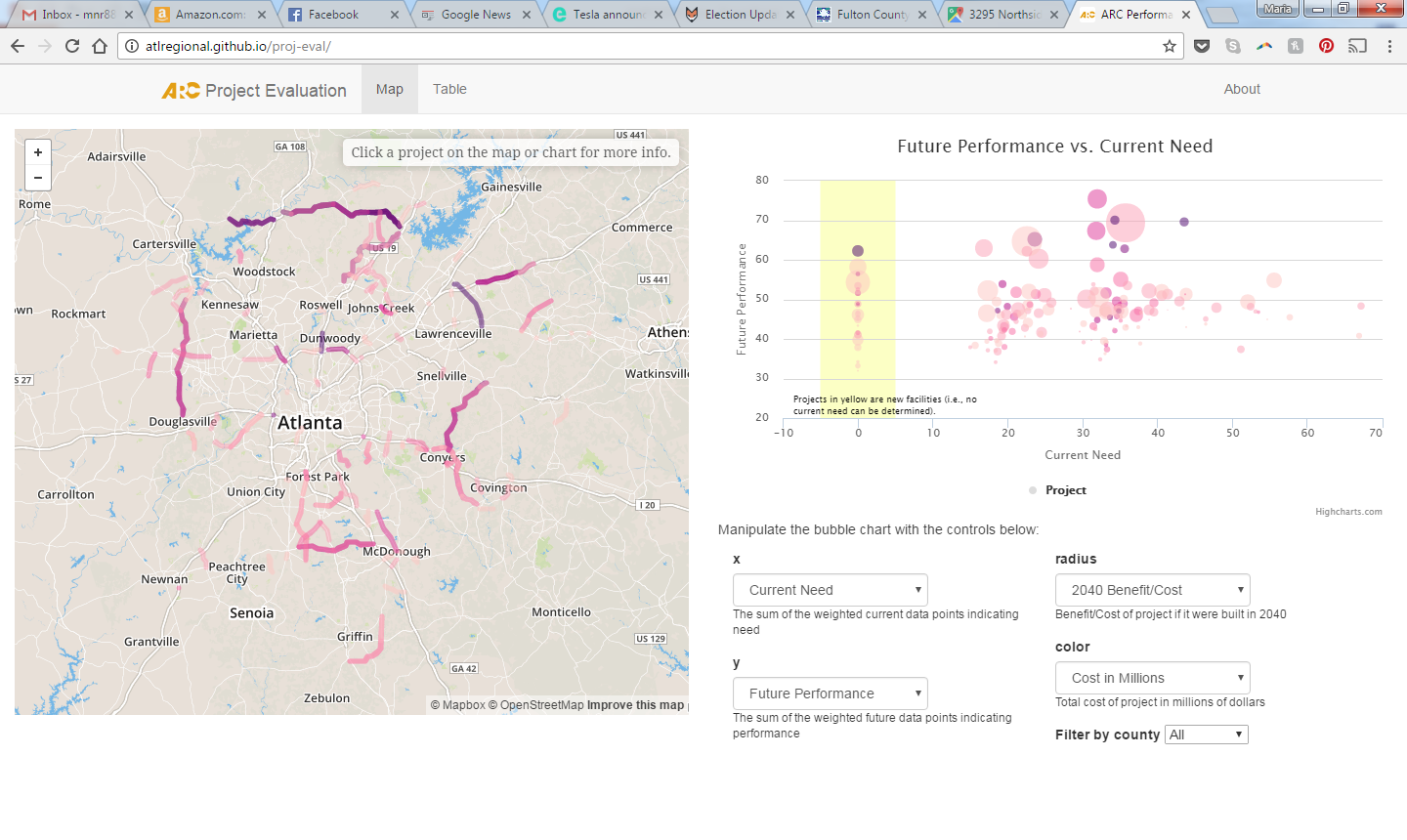 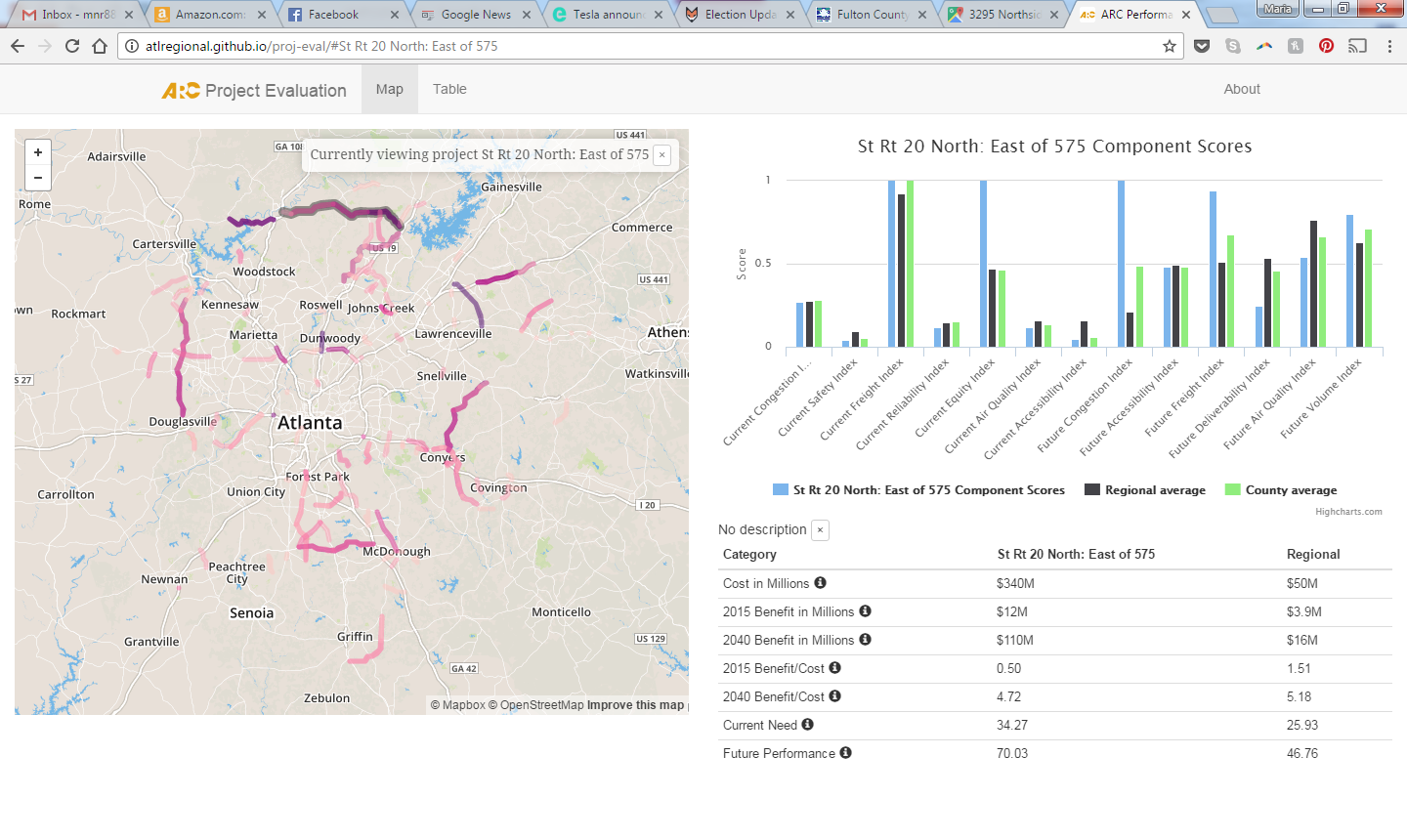 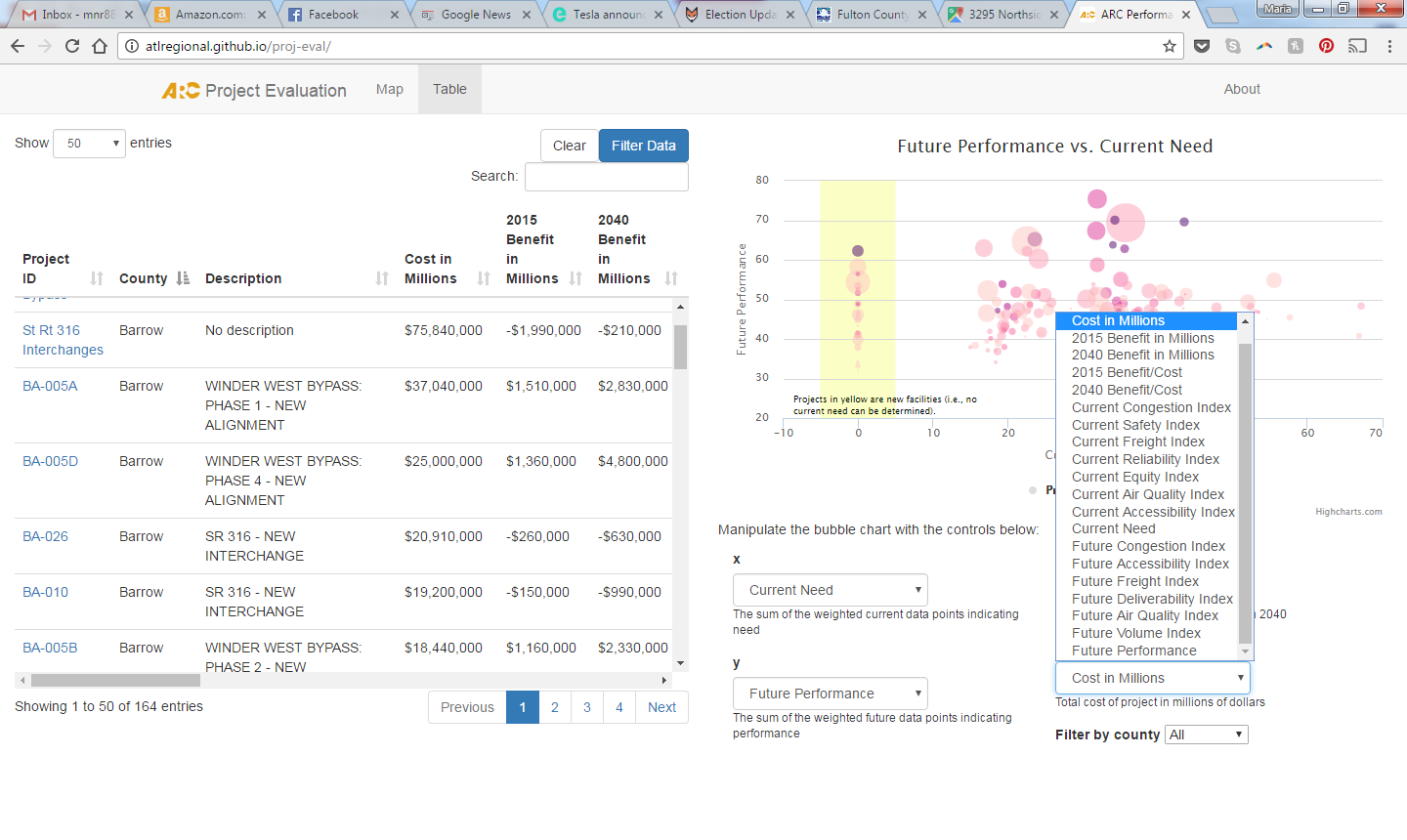 Lessons Learned
Future Performance Measures
Mostly modelled data
No data for non-roadway expansion projects and new construction
Education
Project selections had been made already
Not a resource for public input, just transparency
Usage
Need to set up analytics to track how much site is used
Staying Relevant
Recent Overhaul of Project Prioritization
New performance measures by project type
Mostly real world data
All need measures
New Equity Advisory Group
New Resiliency Plan
Update Code
Need to add functionality
New Project Prioritization
Criteria
Mobility / Congestion
Reliability
Network Connectivity
Multimodalism
Asset Management & Resiliency
Safety
Air Quality & Climate Change
Cultural/Environmental Resources
Social Equity
Land Use Compatibility
Goods Movement
Employment Accessibility
Project Types
Bicycle 
Pedestrian
Trail 
Roadway Asset Management & Resiliency 
Roadway Expansion
Roadway: Transportation Systems Management & Operation 
Transit Expansion 
Transit Asset Management & System Upgrades
The Atlanta Region’s Plan Policy Goals
Objectives and Policies from the Atlanta Region’s Plan Policy Framework are directly incorporated into the project evaluation 

Some objectives are incorporated as policy filters

Some objectives are incorporated as performance measures, metrics and weights
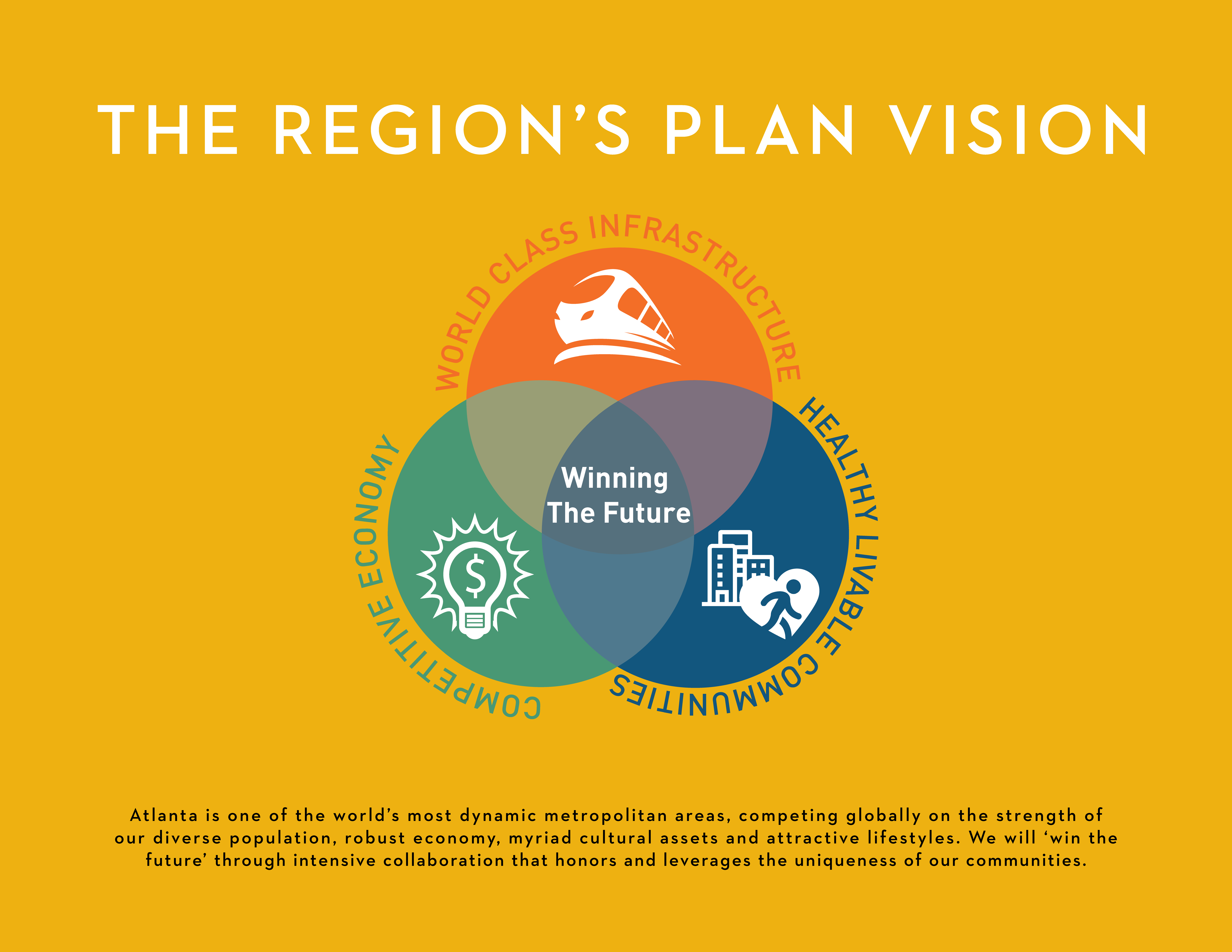 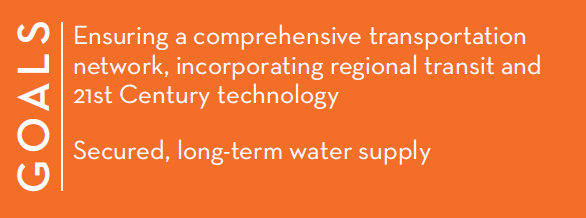 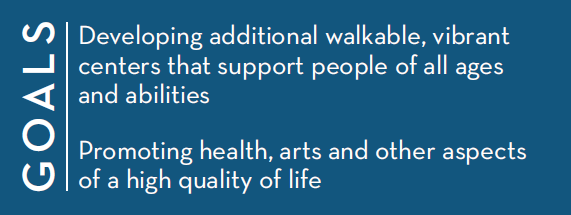 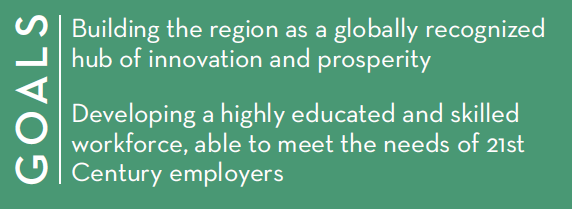 Next Steps
Recode
Include new project evaluation measures
Include more project types
Better address equity & resiliency

Increase Visibility
Advertise tool on website
Educate public on TIP process
Summary
Project evaluation measures are complicated

Big data requires a storytelling platform

Data visualization is not a static project
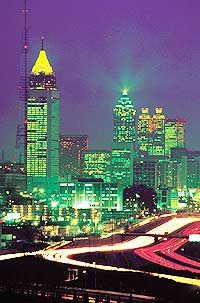 [Speaker Notes: Project evaluation measures are complicated
Many sources and types
Needs to be broken down logically
Should provide a way to consume the data
Should provide data storytelling platform
Data visualization can be a powerful tool for this
Data visualization is not a static project
Should evolve with changing methods and data]
Thank you!
Maria Roell- MRoell@atlantaregional.com

Project Evaluation Visualization
http://atlregional.github.io/proj-eval/#